المحاضرة  السابعة
أولا- المدرسة الكلاسيكية 
أ- تعريفها
ثانيا - أهم نظريات ومفكري المدرسة الكلاسيكية
1 - نظرية الإدارة العلمية 
* تعريفها
* فريديريك تايلور
أولا- تعريف المدرسة الكلاسيكية
- ظهرت في مطلع القرن العشرين كانت سباقة في معالجة القضايا الإقتصادية بأسلوب علمي ومنطقي.
- نشأة بسبب ظهور الثورة الصناعية وظهور حركة الإدارة ونمو المنظمات العمالية والوعي القومي.
- أطلق عليها بعض العلماء نموذج الآلة لأنها تعتبر الفرد آلة
ثانيا:أهم نظريات ومفكري المدرسة الكلاسيكية
نظرية الإدارة العلمية
أ – تعريفها:
هي استخدام الأسس العلمية لأداء الواجبات وتحليل هذه الأخيرة إلى عناصر يمكن قياسها مع تسجيل الوقت اللازم لأداء كل حركة على حدى 
ب- فريديريك تايلور
من جنسية أمريكية 1856-1915 بفيلاديلفيا من مؤلفاته ”مبادئ الإدارة العلمية 1911
- قام بدراسة حول العوامل المؤثرة على الإنسان أثناء تأديته للعمل وأثر عاملي الحركة والزمن ومن ثم تحسين ظروف العمل وإعطاء  فترات للراحة سوف يؤدي إلى تحسين الإنتاجية
المبادئ التي جاء بها تايلور
- التقسيم الأفقي للعمل: تقسيم العمل وفقا للتخصص والوقت المناسب لإنجاز العمل بأحسن الطرق.
- التقسيم العلمي: الرجل المناسب في المكان المناسب
- نظام الأجرة  والمردودية : مكافئات لتحفيز العمال
- مبدأ المراقبة في العمل: مراقب داخل المصنع
إيجابيات نظرية تايلور
- التقليل من التبذير في الوقت والجهد والمواد
- رفع إنتاجية العامل عن طريق تحسين التسيير
- التخصص في العمل وتقسيمه (دوركايم)
سلبيات النظرية
- استغلال العامل واعتباره آلة
- عدم مراعاة الجانب النفسي
- انعدام الجودة في الإنتاج وقلة المهارة
- إهمال العمل الجماعي
- عدم التشجيع على المبادرة في الإبداع
نظرية العمليات الإدارية
تعريفها:
اتجاه يركز على الإهتمام بالوظائف الإدارية وأنشطة المنظمة مدعومة بفهم جيد للمبادئ الإدارية
هنري فايول
من جنسية فرنسية من مؤلفاته عام 1916 الإدارة العليا و الإدارة الصناعية
أعاد هيكلة النظام الإدراي  من خلال التخطيط و التنظيم  وإصدار الأوامر و المراقبة
مبادئ الإدارة الحديثة عند فايول
تقسيم العمل 
 السلطة والمسؤولية
 النظام والتأديب: احترام النظم واللوائح
 وحدة الأمر: رجل واحد فقط من يأمر
- وحدة القومية: أي كل مجموعة تعمل لتحقيق هدف واحد 
- تفضيل الصالح العام على المصالح الشخصية
- تعويض ومكافئة الأفراد بصورة عادلة
- المركزية: تركيز السلطة في يد شخص( مع التفويض في الظروف الخاصة)
- تدرج السلطة: تسلسل الرؤساء من الأعلى إلى الأسفل
- المساواة بين الأفراد  وتحقيق العدالة لكسب ثقتهم وزيادة إخلاصهم
- الترتيب الإنساني: أي وضع الرجل المناسب في المكان المناسب والترتيب المادي للأشياء
- ثبات الموظفين في العمل لأن التغير المستمر من أعراض الإدارة السيئة - المبادرة: إعطاء الموظف الفرصة للتصرف والإبتكار والإبداع - روح الجماعة: تنمية روح التعاون بين الأفراد وتشجيعهم على العمل الجماعي
مهام وواجبات الإدارة
- التنبؤ: من خلاله توضع الخطة لتنفذ مستقبلا
- التنظيم: حشد كل الموارد التي تستخدم في تنفيذ الخطة للوصول إلى الأهداف
- القيادة وإصدار الأوامر: للرفع من المردودية
- التنسيق : لتقاسم المعلومات وحل المشاكل الإدارية وتحقيق أفضل النتائج- الرقابة: مراقبة مدى إحترام البرامج المسطرة مسيقا لقواعد العمل المتفق عليها داخل المنظمة
الصفات الإدارية حسب فايول
- الذهنية والعقلية: القدرة على الفهم ،الدراسة والتعمق
- الجسمانية: القوه ،الصحة
- التجريبية: صفات مكتسبة من الواقع والخبرة
- الخلقية: الحزم،الولاء التنظيمي وحب العمل،تحمل المسؤولية
- الثقافية: الإلمام والإحاطة بمجمل الأمور بخلاف الوظيفة- الفنية: الصفات المتعلفة بالوظيفة التي يمارسها العامل
الإنتقادات التي وجهت لهنري فايول
- تعارض بعض المبادئ الإدارية مع بعضها البعض  مثل مبدأ الإشراف ومبدأ التقليل من عدد المستويات التنظيمية،تعارض مبدأ الوحدة وميدأ التنسيق
- النظر إلى التنظيم بأنه نظام مغلق لا يتأثر بالبيئة ولا يؤثر فيها- أغفل الجوانب النفسية والإنسانية للأفراد
مآخذ المدرسة الكلاسكية
- انخفاض الإهتمام بالعنصر الإنساني والتركيز على كيفية تحسين الإنتاج فقط  مماخلق صراعلت ومشاكل في بداية القرن العشرين بين العمال وأصحاب العمل
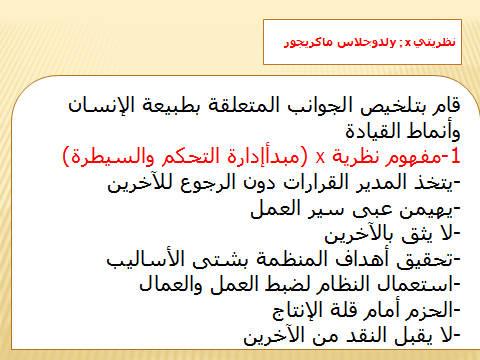 مفهوم نظرية y : مبدأ إدارة تفويض العاملين
-يتخذ المدير القرارات بالتشاور مع الآخرين
-شعور العمال بالإنتماء للمؤسسة
-يشجع المبادرات والإبتكار
-يقيم العمل الجيد ويكافئ عليه
-يشجع العمل الجماعي
-يساعد العاملين على التطور والنمو وتحمل المسؤولية